La fusée des responsabilités
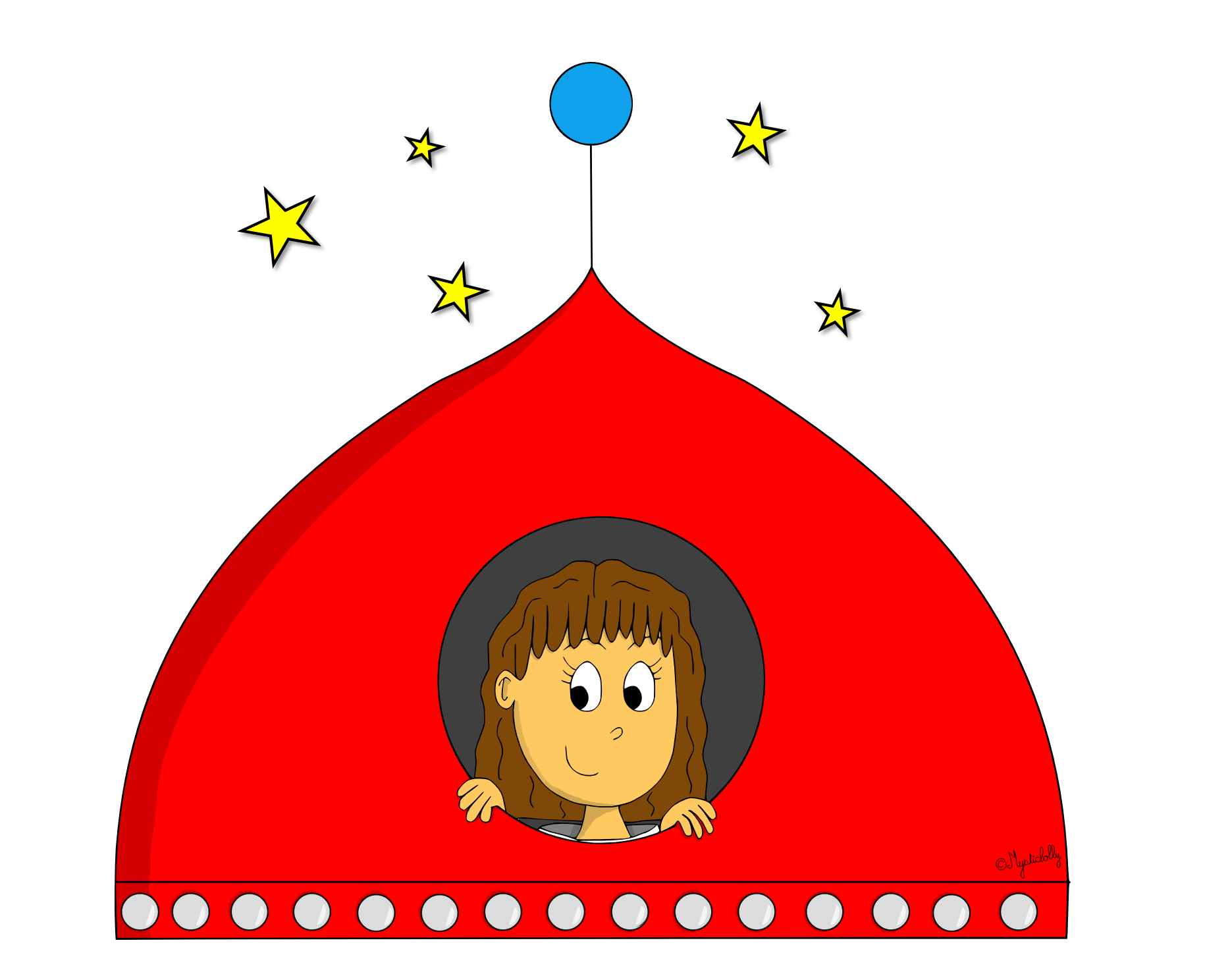 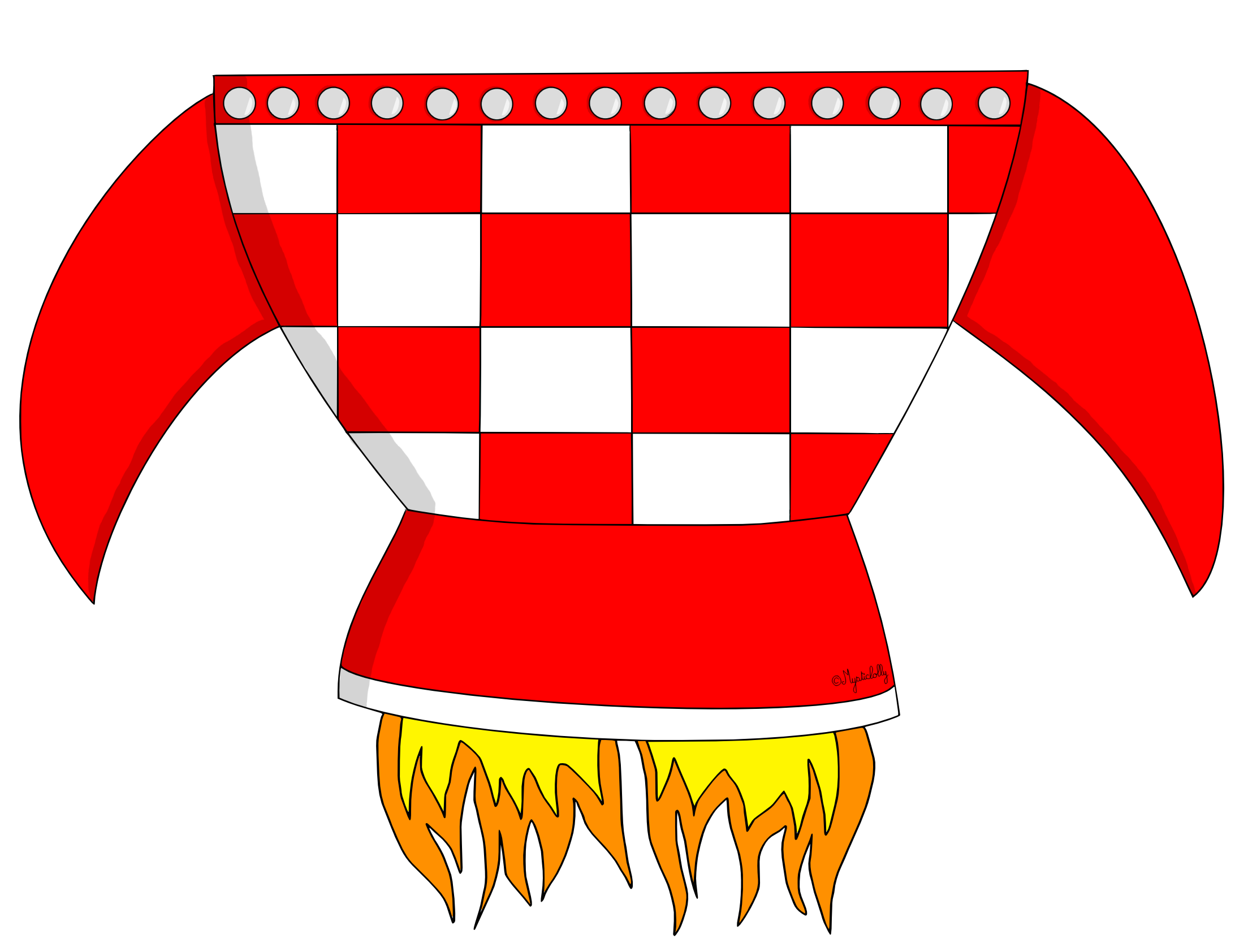